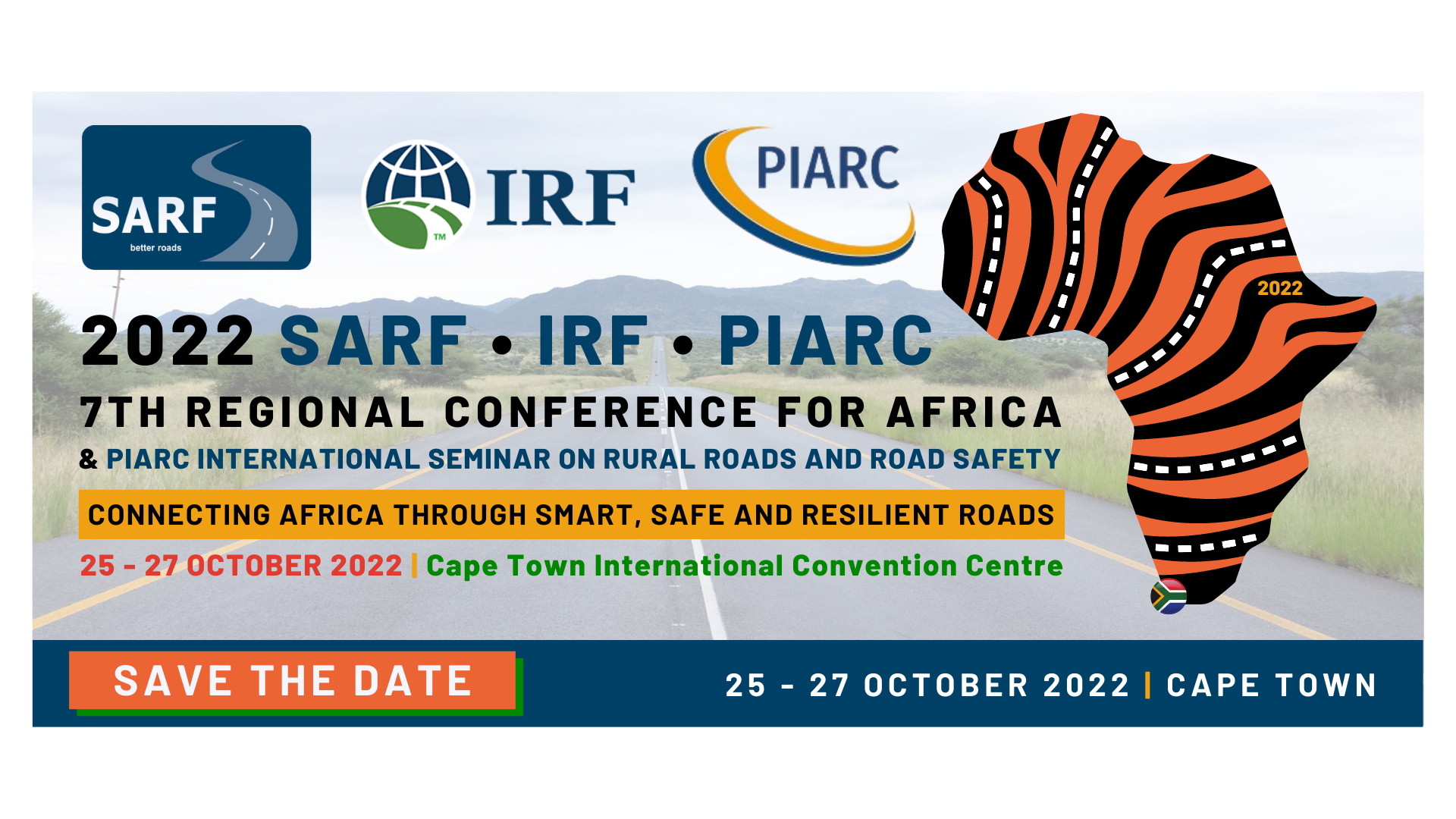 Call for Papers
Speaker Focus Areas

Determination of roads needs and financing mechanisms.
Preserving Africa's road assets.
Safe and efficient transport by road.
Innovative practices to optimise road networks.
Roads and the environment.
The role of low volume roads in rural connectivity.
Capacity development in the roads sector.
Any other suitable papers that may not fit into the above sub-themes.
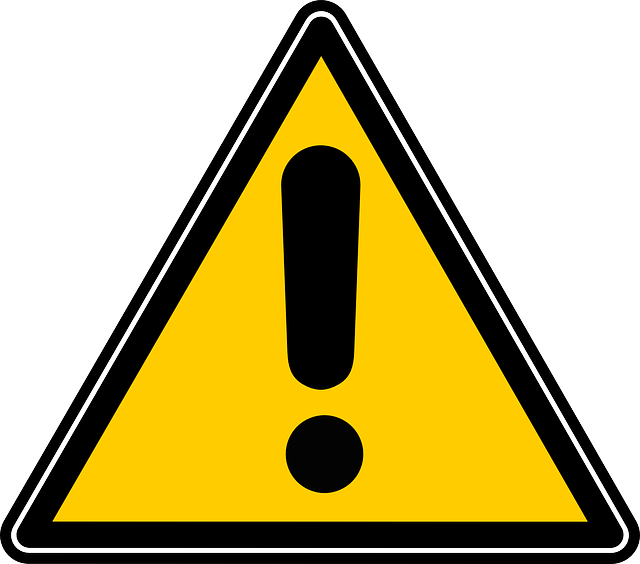 DEADLINE:
30 November 2021
Call for Papers
Important Dates
30 November 2021

Call for Papers Deadline
31 January 2022

Notification of Acceptance
31 July 2022

Formal Paper Submission Deadline
25 – 27 October 2022

Conference
Important Information

Presentation time is 20 minutes + 10 minutes for introductions and questions.
Papers should be submitted in English online at sbs.co.za/sarf2022
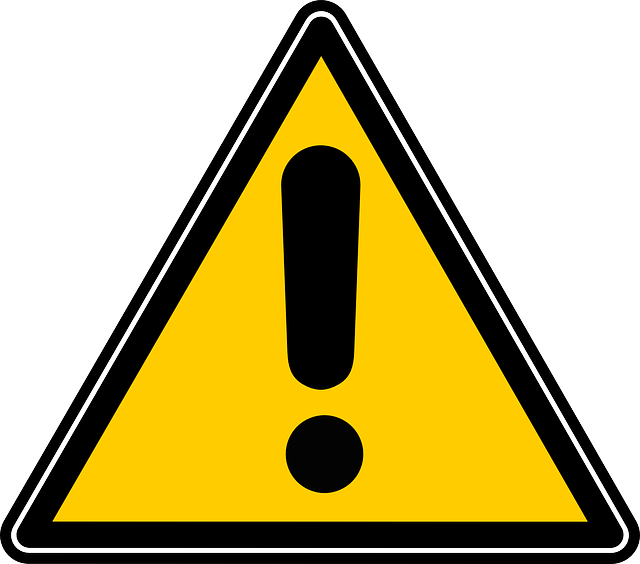 DEADLINE:
30 November 2021
Call for Exhibitors
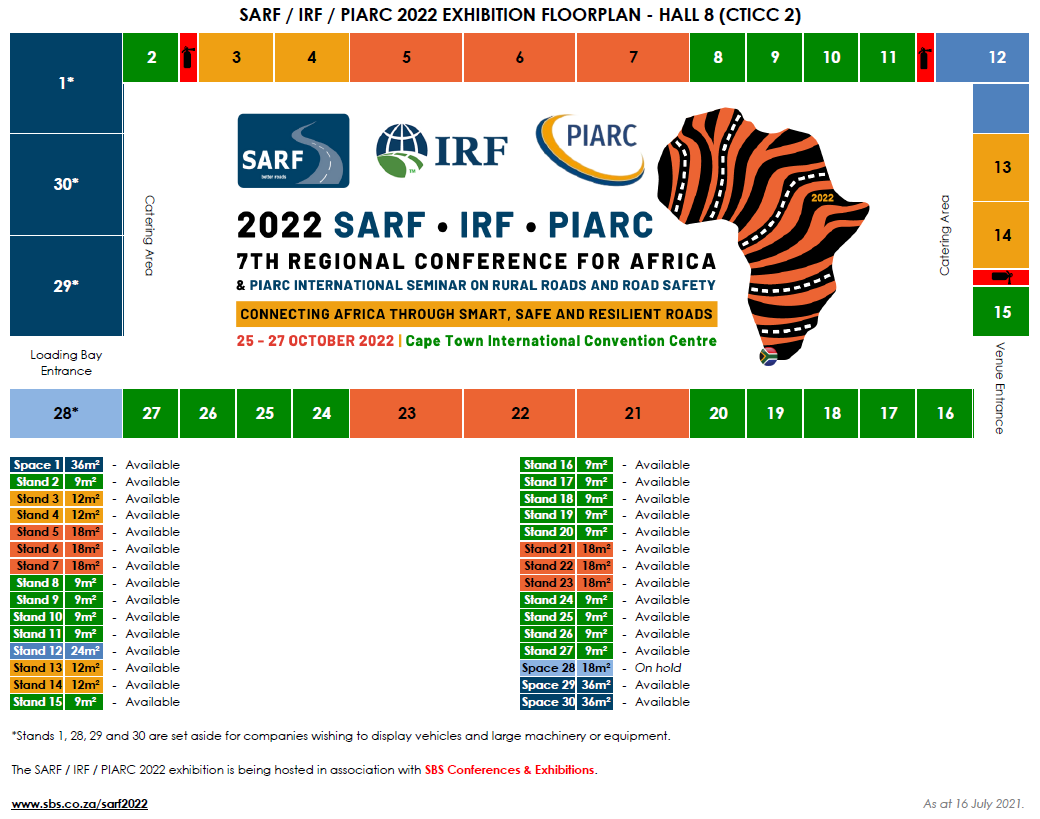 Exhibition Options

Stands range from 9m² - 24m².

Space only stands (for vehicles or large equipment/machinery) range from 24m² - 36m².
Costs

Stand packages: R2 800 per square metre + VAT.

Space only stand packages:    R2 400 per square metre + VAT.
Call for Sponsors
Sponsorship Options
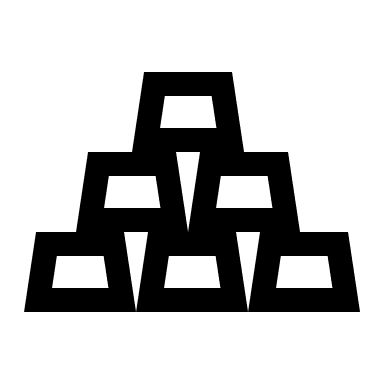 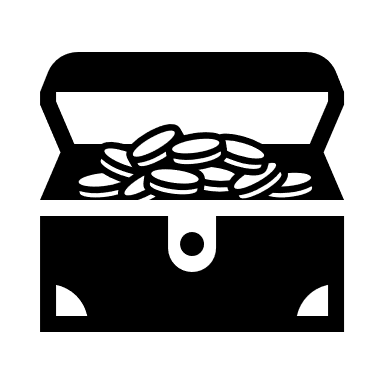 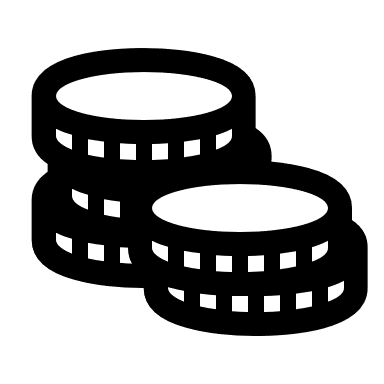 GOLD

R100 000
+ VAT
SILVER

R75 000
+ VAT
BRONZE

R50 000
+ VAT
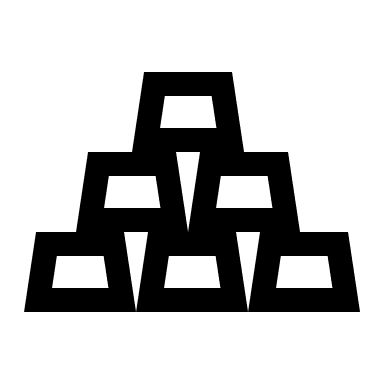 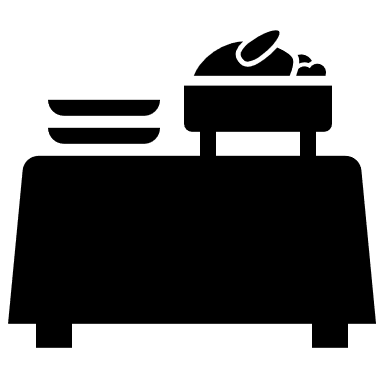 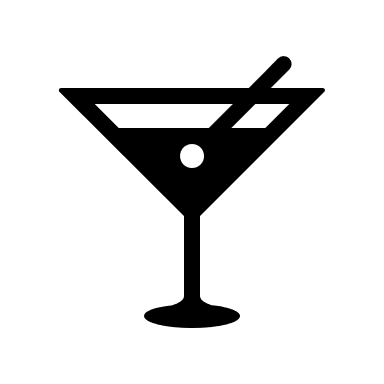 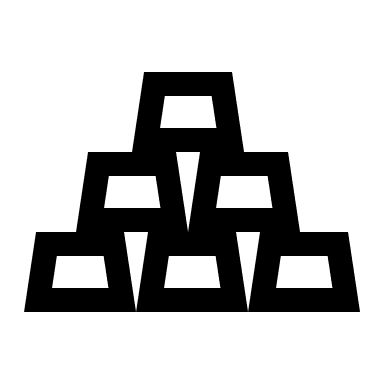 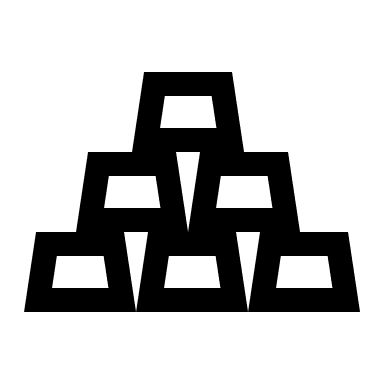 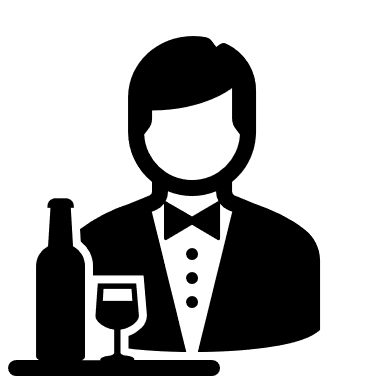 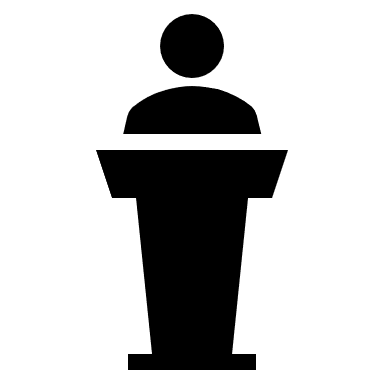 GOLD + PLENARY VENUE

R200 000 + VAT
GOLD + GALA DINNER

R200 000 + VAT
GOLD + WELCOME COCKTAIL PARTY

R160 000 + VAT
LUNCHES
(3 days available)

R75 000 + VAT
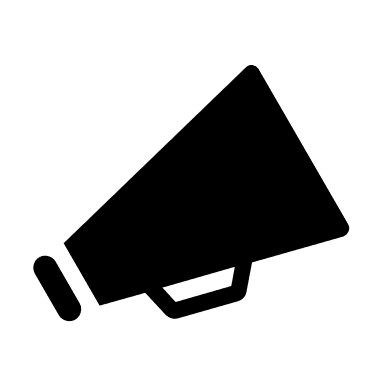 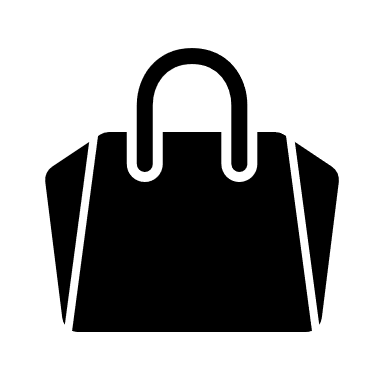 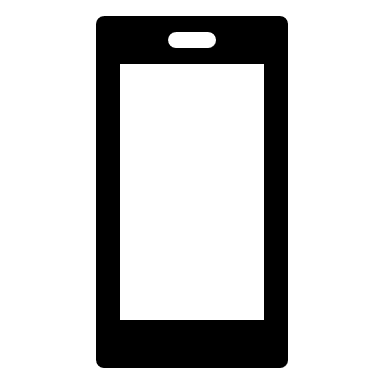 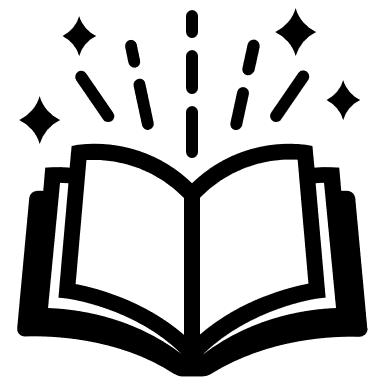 BRANDED CONFERENCE BAGS

R60 000 + VAT
CONFERENCE PROGRAMME

R60 000 + VAT
MOBILE APPLICATION

R60 000 + VAT
ONE-PAGE ADVERT IN PROGRAMME

R15 000 + VAT
More Information
The 2022 SARF / IRF / PIARC 7th Regional Conference for Africa & PIARC International Seminar on Rural Roads and Road Safety is being presented in association with SBS Conferences & Exhibitions.

Website: sbs.co.za/sarf2022

Email: info@sbs.co.za

Telephone: 071 348 1780
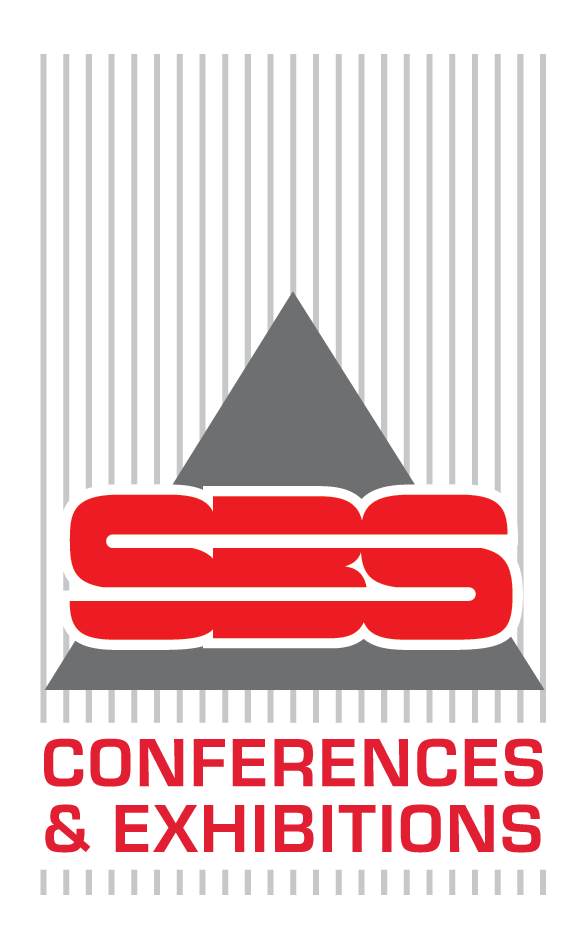